ОДРЕДНИЦЕ МЕНАЏМЕНТА У ОБРАЗОВАЊУ
Шта подразумевамо под појмом менаџмент у образовању?
Због чега се каже да је менаџмент универзалан?
Које су то четири основне функције менаџмент процеса?
Које вештине су потребне за ефикасно спровођење менаџмент концепта?
Шта су то компетенцијски стандарди за директоре васпитно-образовних институција?
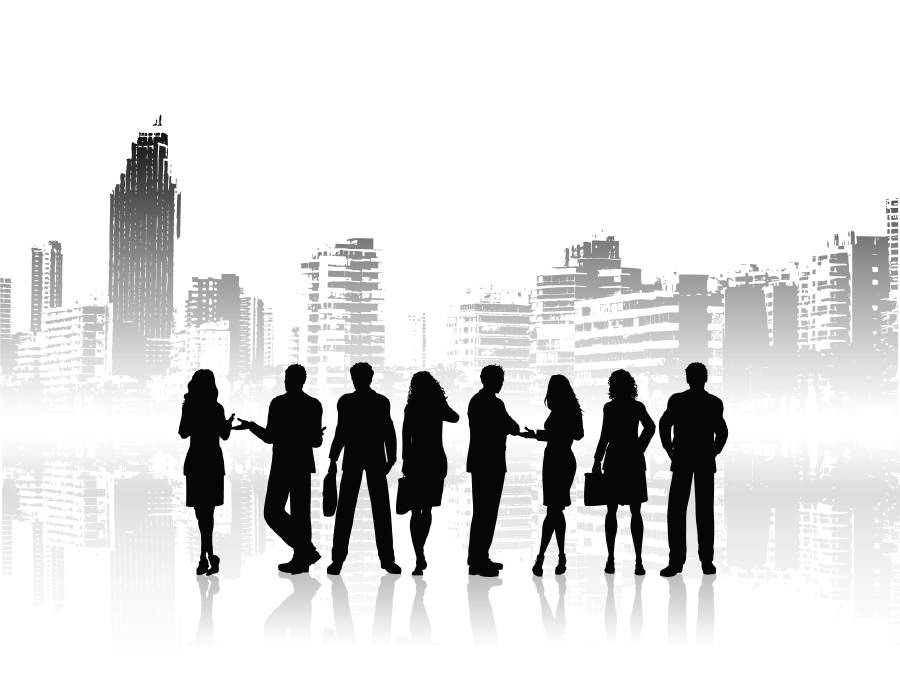 ОДРЕДНИЦЕ МЕНАЏМЕНТА
Менаџмент се може дефинисати као умеће усклађивања и рационалног коришћења људских и материјалних потенцијала да би се остварили развојни циљеви. То је једно од кључних умећа у савременом друштву.
Његов допринос је у успешном повезивању људи  различитих стручности,  вештина и искустава  на путу ка  остваривању  заједничких циљева. 

Потреба за менаџментом се јавила због огромне кумулације знања које карактерише садашње друштво.
Појам менаџмента има вишеструка и разнолика значења
Научна дисциплина чија је сврха да се постигне најрационалнији начин управљања друштвеним односно приватним средствима
Пракса и процес вођења организације
Сви они који као управљачки тим воде и представљају предузеће или установу
Процес координације и делотворног коришћења људских и материјалних ресурса да би се контролисале активности и ресурси организације са сврхом постизања циљева предузећа
Носиоци и реализатори менаџерске функције у организацији, односно група људи која у предузећима усмерава и координира активности и ресурсе
Специфична дисциплина, односно укупно знање и пракса на том подручју (управљања и руковођења).
Peter Ferdinand Drucker
Битно одређење менаџмента је да се бави људима тако да их оспособи за успешан заједнички рад како би постали делотворни, а њихове слабости неважне. 
Бави се интеграцијом људи у неки заједнички подухват, што подразумева заједничке циљеве и заједничке вредности , па мора водити бригу о традицији и култури


Менаџмент сматра технологијом,
јер се менаџмент бави акцијом и применом,
а проверава се резултатима.





                                                                   
                                                                                                                         http://www.amazon.com/Peter-F.-Drucker/e/B000AP61TE
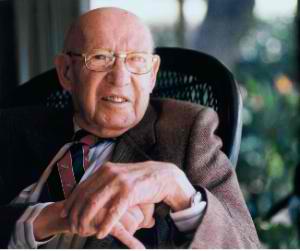 Шта је предуслов успешног тимског рада у школи?
Универзалност менаџмента
Менаџмент се односи на широк опсег активности, од вођења државе, преко управлјања предузећем, друштвеном организацијом или институцијом, па до управлјања индивидуалним активностима. У цилју постизања желјеног успеха потребно је ефикасно управљати било којом од наведених ентитета. Према општеприхваћеном гледишту универзална потреба за применом менаџмента као праксом и вештином се јавлја се на свим нивоима организације као и у свим секторима.
Још неке карактеристике менаџмента...
мора да постави јасне циљеве који уједињују запослене
требало би да се заснива на комуникацији и појединачној одговорности
морају постојати јасна мерила која се непрестано усавршавају и примењују. 
бави се људима, њиховим вредностима, растом, развојем и по томе је хуманистичка дисциплина. Хуманистичка је и због своје заокупљености друштвеном структуром и заједницом , као и својим учинком на њих.
менаџери се служе свим знањем и открићима хуманистичких и друштвених наука – психологијом и филозофијом, економијом, историјом, педагогијом.
Специфичности менаџмента у образовању
Менаџмент у образовању се може посматрати на макро и на микро нивоу. Макро ниво -  управлјање се обавлја на нивоу образовног система и на нивоу његовог структурног елемента – образовне установе. 
Микро ниво - управлјање образовним програмом као и управлјање пројектом самосталног учења.
Специфичност менаџмента у образовању је та што резултат рада менаџмента у образовној институцији  или систему обично није видљив одмах, јер су то  ученици са својим вредностима, знањима и ставовима
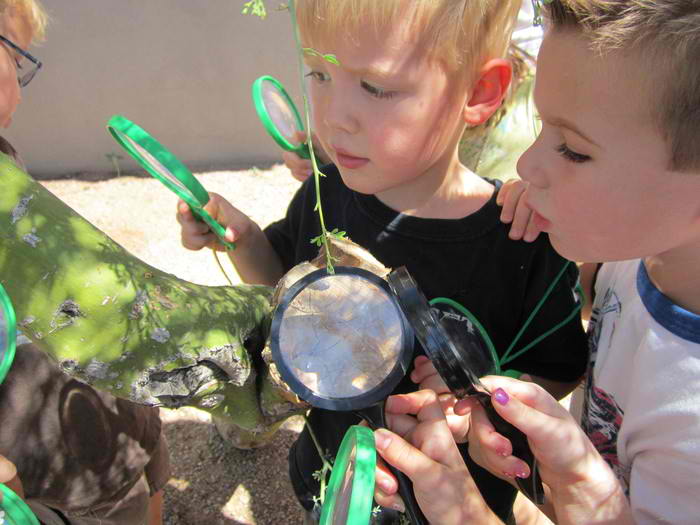 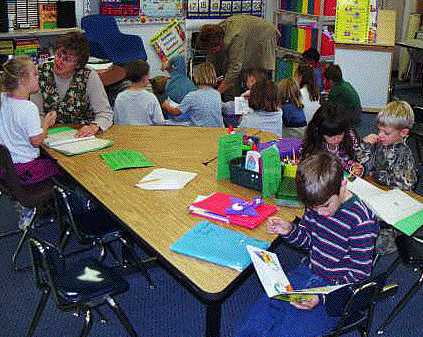 Менаџмент процес
Да ли је менаџмент вођење?
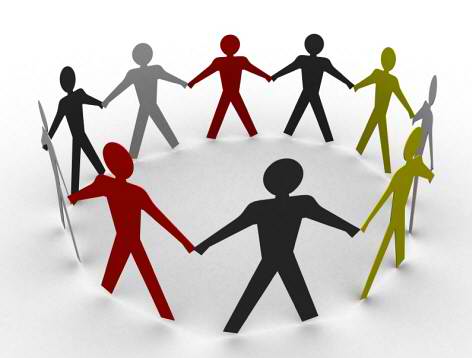 ,,вођство“ (eng. Leadership, nem. Führung) је процес утицаја на друге људе тако да они спремно теже остваривању заједничких циљева. 
Вођство се заснива на прихватању утицаја од стране оних на које се утиче, способности креирања визије, инспирисања и старања ентузијазма и добровољног учествовања у остваривању циљева. Означава сегмент менаџмента који се односи на рад са људима, утицај, мотивацију и координацију људског понашања. 
,,Сваки вођа не мора да буде менаџер, али је сваки успешан менаџер и вођа. Вођење је више координација послова које обављају други и бави се савладавањем промена.“
Важност визије за менаџмент школе
,,Ми смо школа пријатељ - сви различити, а једнако вредни. Заједно стварамо људе, данас мале, а сутра веће од нас“.
,,Шkola i roditelji zajedno u formiranju učenika koji ne mora biti odličan đak, ali može postati odličan čovek“.
,,Razvoj demokratične škole u svakom smislu, sa stanovišta učenika, roditelja i nastavnika. Ne želimo biti „brod koji pluta“, u budućnosti svoju školu vidimo kao „brod koji jedri“.
Особине ефектне визије: замислива, привлачна, могућа, фокусирана, погодна за комуникацију.
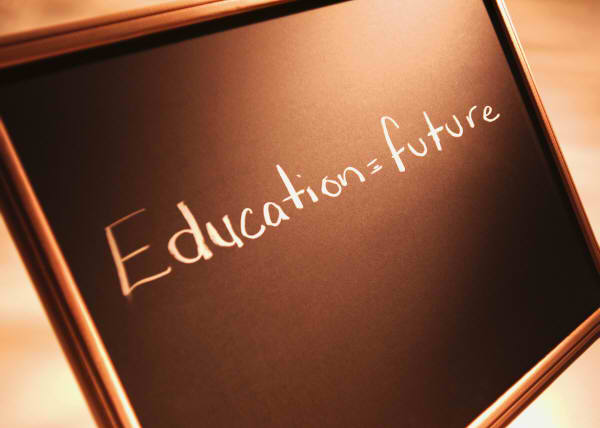 Мисија организације
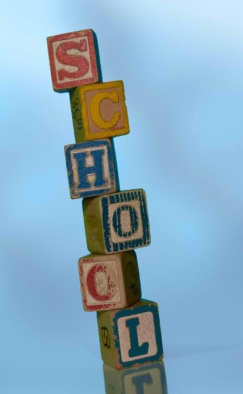 Мисија је ,,оно што желимо да буде“

Продубљује и спецификује визију организације

Одговара на питања:
Шта је наш основни задатак?
Ко су наши корисници?
Какве им вредности пружамо?
Шта је наш посао у будућности?
Вештине у менаџменту
ТЕХНИЧКЕ
знања везана за коришћење разних техника и процедура
базична знања из области којом се организација бави
ИНТЕРПЕРСОНАЛНЕ
способности да се ради са другима, 
да се граде међуљудски односи
КОНЦЕПТУАЛНЕ
способности апстрактног мишљења и посматрања организације као целине
 умеће стварања развојних концепата за ефикасан развој организације у будућности